Знакомство  с русскимихудожественными промыслами
Презентацию подготовила воспитатель: Смирнова Л.С
2017г
Мини музей русских народных промыслов в группе «Вишенка»
Сине – голубые
Розы, листья, птицы.
Увидев вас впервые, 
Каждый удивится.
Чудо на фарфоре – 
Синяя купель.
Это называется
Просто роспись…
                                   								ГЖЕЛЬ
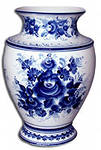 Содержание
ГЖЕЛЬ
ИСТОРИЯ ПРОМЫСЛА
ГЖЕЛЬСКАЯ РОСПИСЬ
Гжель – старинное село на берегу реки Гжелки, расположенное  недалеко от Москвы. Здесь располагаются богатейшие залежи глин и издавна жили гончары. Своё название деревня получила от слова «жгель», т. е. «жечь» или «обжечь».
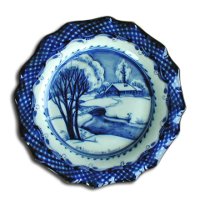 .
Собрались умные и умелые мастера, и стали думать, как бы им лучше мастерство своё показать, всех людей порадовать да свой край прославить. И придумали. Нашли они в родной стороне глину чудесную, белую-  белую. Решили лепить из неё посуду разную, да такую, какой свет не видывал.
Гжельская роспись
Но не только лепниной украшали гжельские мастера свои изделия, стали расписывать посуду синей краской. Рисовали разные узоры из сеточек, полосочек, цветов.
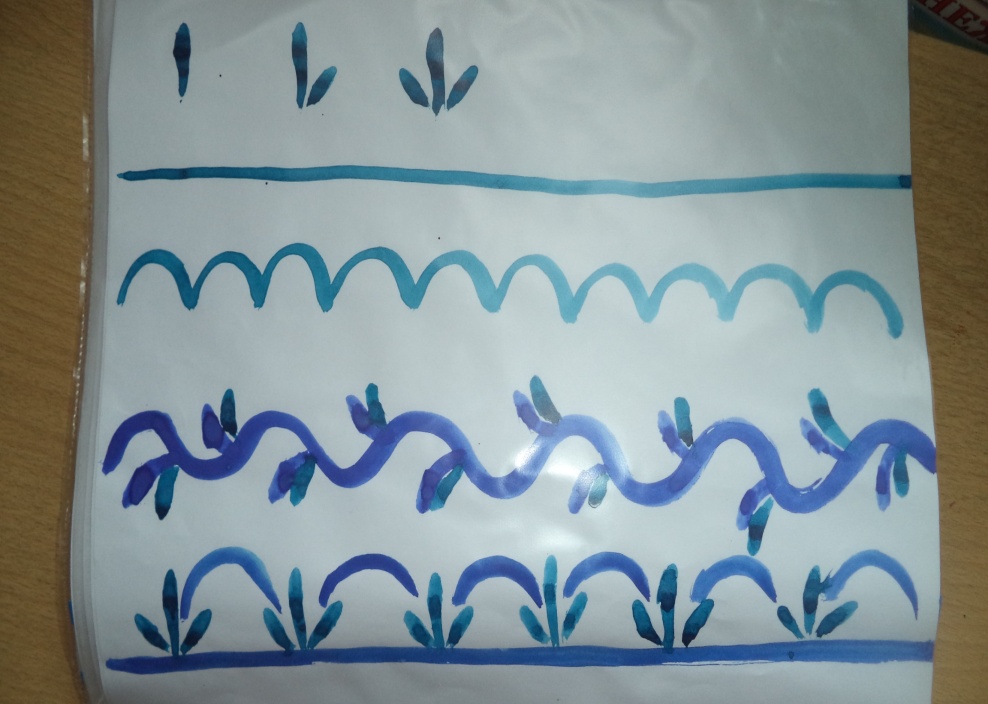 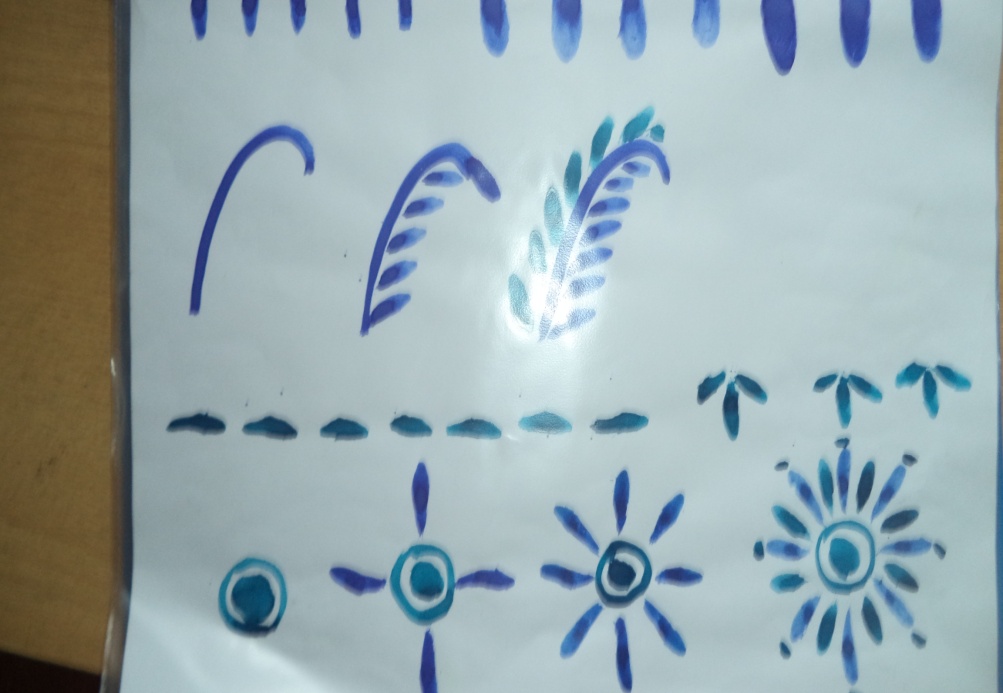 ВЕО
При виде гжельских чайников глаза разбегаются. Уж очень они хороши!
Лепили гжельские мастера животных и птиц
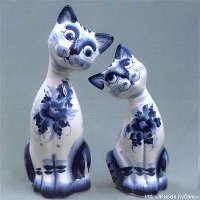 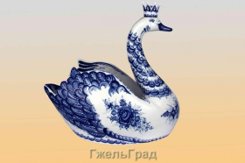 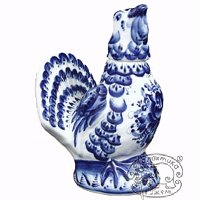 Поиграем
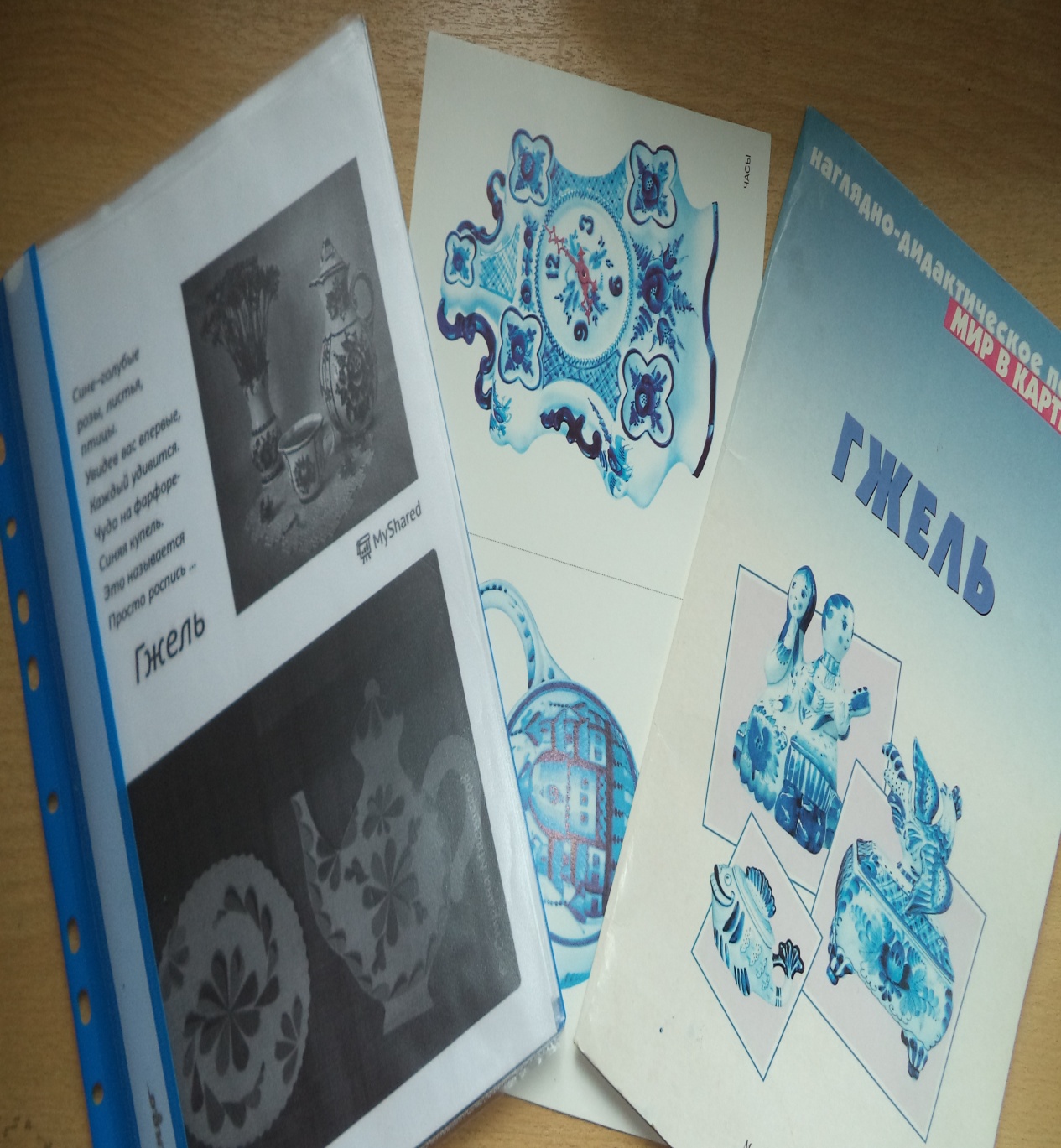 Работы детей
ХОХЛОМА
Хохломская роспись,
Алых ягод россыпь,
Отголоски лета
В зелени травы.
Рощи, перелески,
Шелковые всплески,
Солнечно-медовой
Золотой листвы.
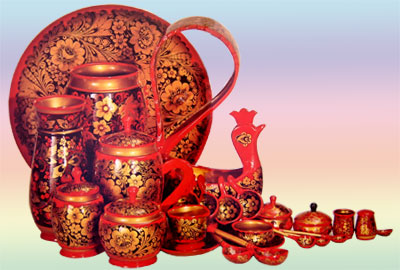 Содержание
*Хохлома
*История промысла
*Хохломская роспись
Предполагают, что хохломская роспись возникла в XVII веке на левом берегу Волги, в деревнях Большие и Малые Безлели, Мокушино, Шабаши, Глибино, Хрящи. В настоящее время родиной хохломы считается поселок Ковернино в Нижегородской области.
Крестьяне вытачивали, расписывали деревянную посуду и везли её для продажи в крупное торговое село Хохлома (Нижегородской губернии), где был торг. Отсюда и пошло название «хохломская роспись», или просто «хохлома».
Был замечательный иконописец Андрей Лоскут. Бежал он из столицы, недовольный церковными нововведениями патриарха Никона, и стал в глуши приволжских лесов расписывать деревянные поделки, да писать иконы по старому образцу. Прознал про это патриарх Никон и отправил за непокорным иконописцем солдат. Отказался подчиниться Андрей, сжёг себя в избе, а перед смертью завещал людям сохранить его мастерство. Искрами изошёл, рассыпался Андрей. С той поры и горят алым пламенем, искрятся золотыми самородками яркие краски хохломы.
Этапы хохломской росписи.
Заготовка изделия.
 Грунтовка полуфабриката.
Роспись.
Покрытие лаком.
Закалка в печи.
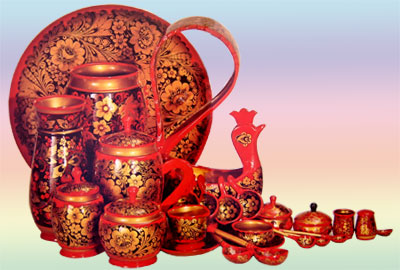 Технология  промысла.
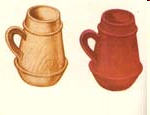 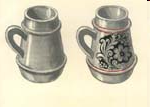 Белье
Грунтованное
изделие
Фоновая роспись
Луженое изделие
Виды росписи.
«Верховая»
	К «верховой» росписи принято относить «травку» - роспись, включающая изображения травинок, веточек, написанных красной и парной краской на золотом фоне.
	   «Фоновая»
    Особенностью  «фоновой» росписи является силуэтный золотистый рисунок на черном и красном фоне.
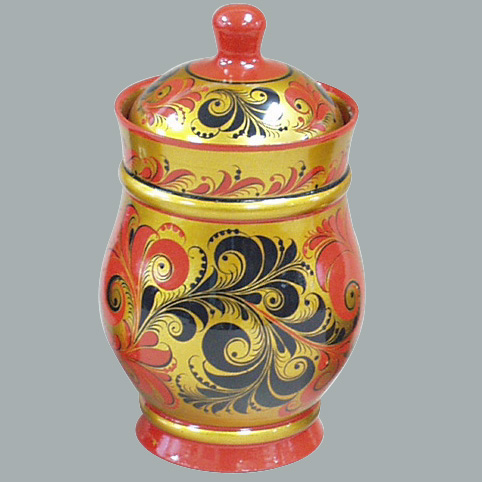 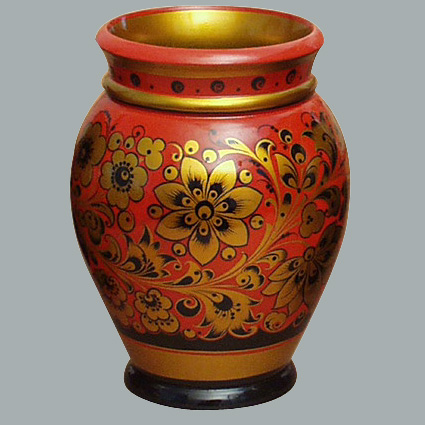 Элементы росписи.
«осочки»
	
«завиток»

«капельки»

«кустики»
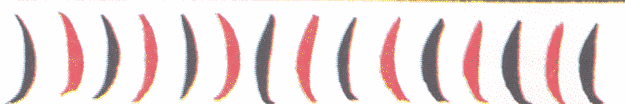 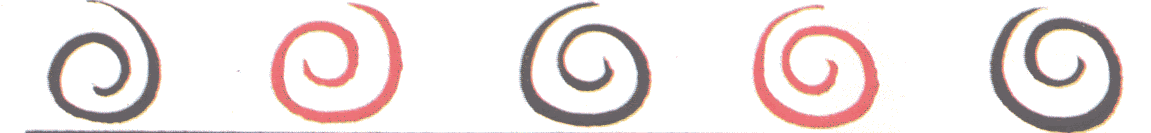 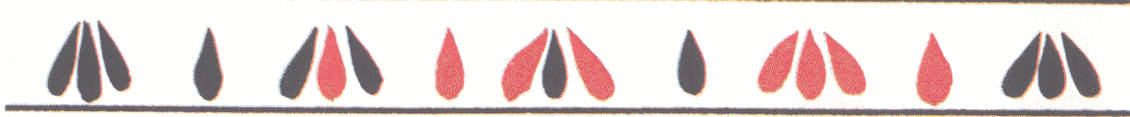 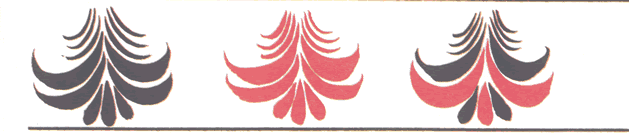 Травный орнамент – стебель «криуль»
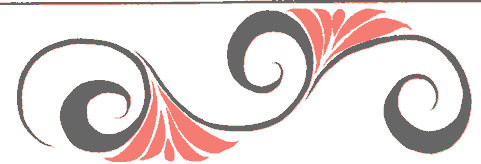 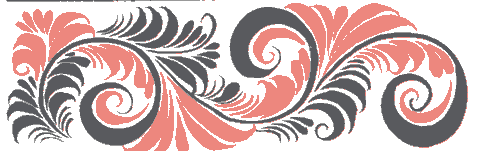 Орнамент с «ягодками» и «листочками»
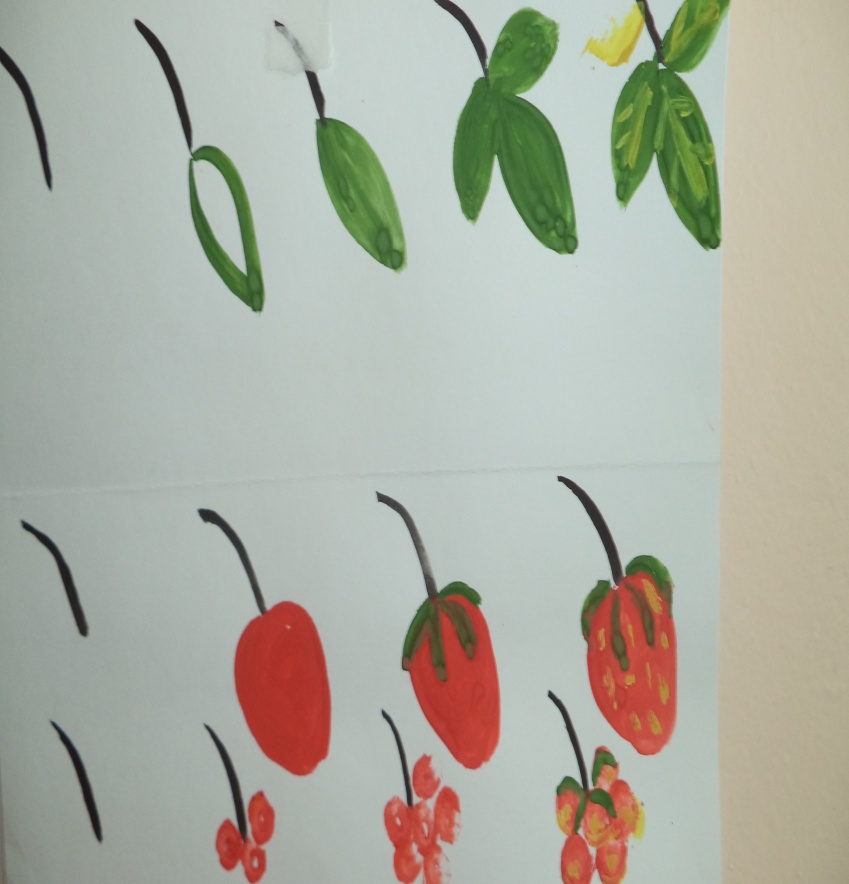 ЦВЕТА  РОСПИСИ
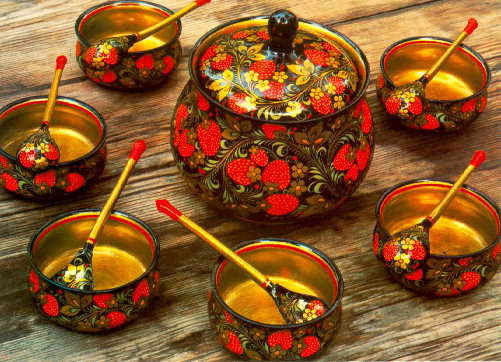 красный                 зелёный              желтый              черный
Полюбуйтесь хохломской посудой
Поиграем
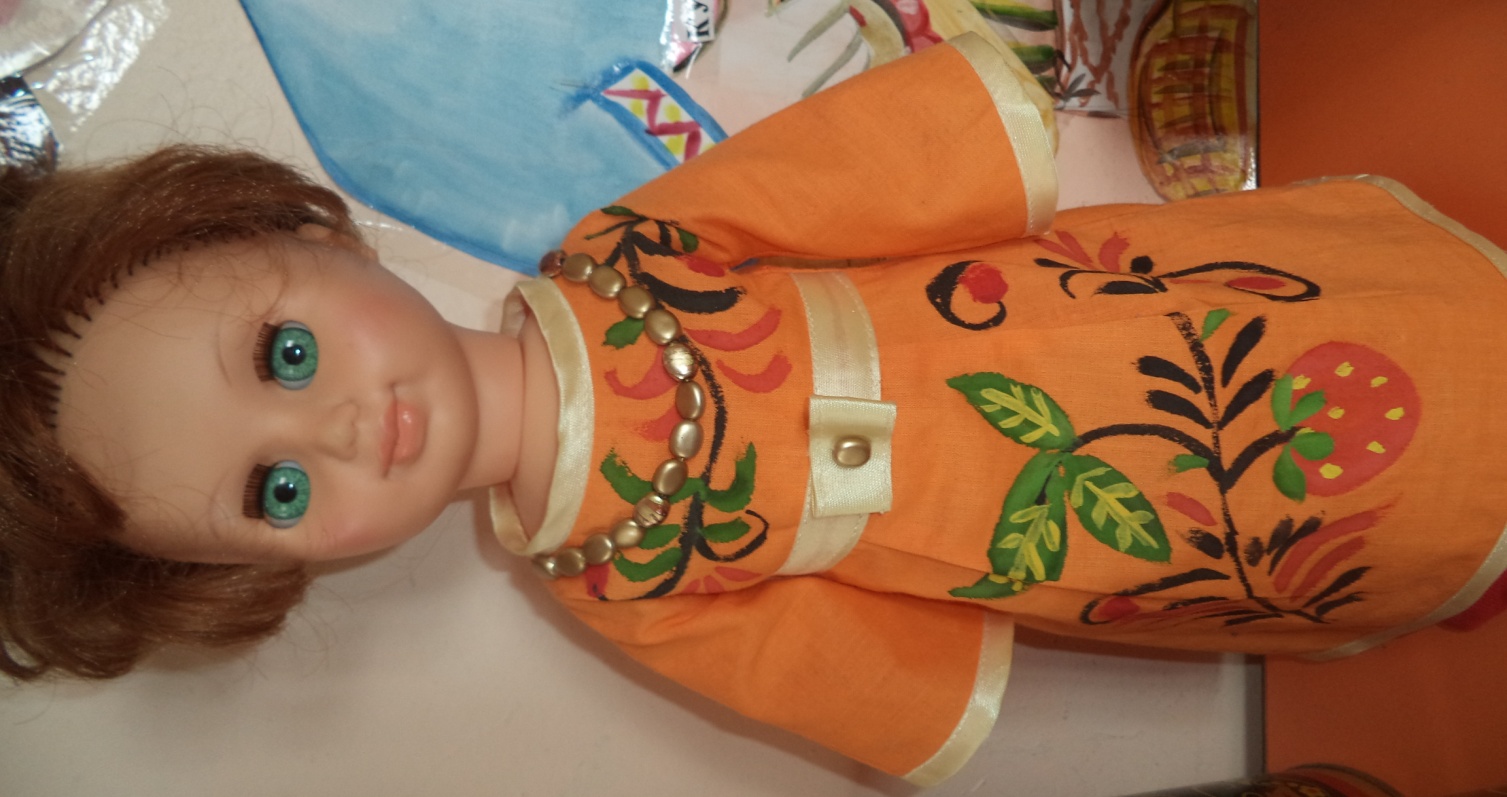 Работы детей
Городецкая роспись
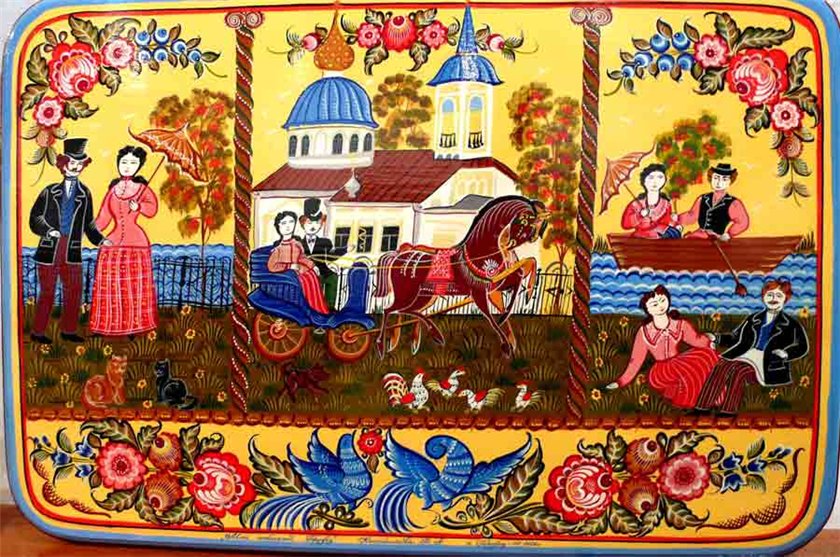 История
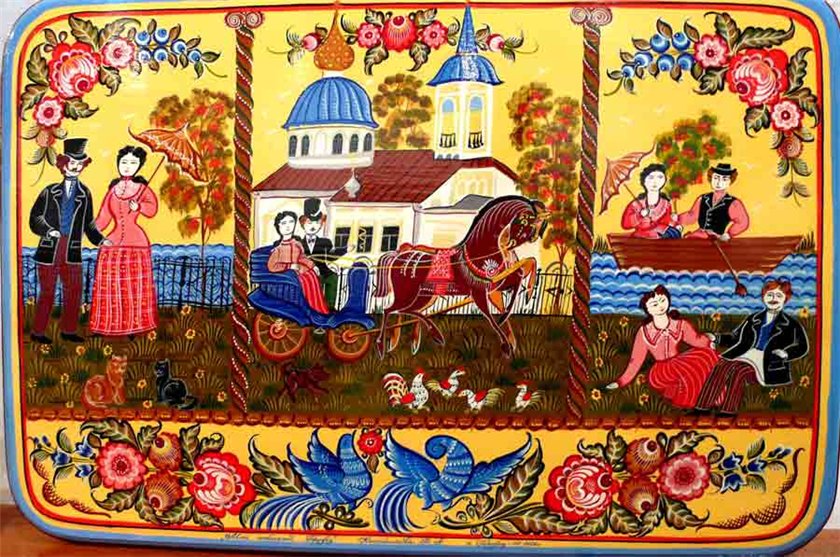 Роспись, которая ныне называется городецкой, родилась в Поволжье, в деревнях, расположенных на берегах чистой и светлой речки Узоры  в XVIII в. Свои изделия крестьяне отвозили продавать на ярмарку в село Городец.
Считается, что расцвела городецкая роспись с появлением в деревне Курцево в 1870 году иконописца из Городца по фамилии Огуречников, которого пригласили оживить роспись курцевской церкви. Именно он научил местных мастеров накладывать краски слоями, оживлять картинку белилами и придавать рисунку выразительность.
Сюжетами старинной Городецкой росписи были изображения птиц, цветов, всадников на конях, барышень и кавалеров, сцен из народной жизни.
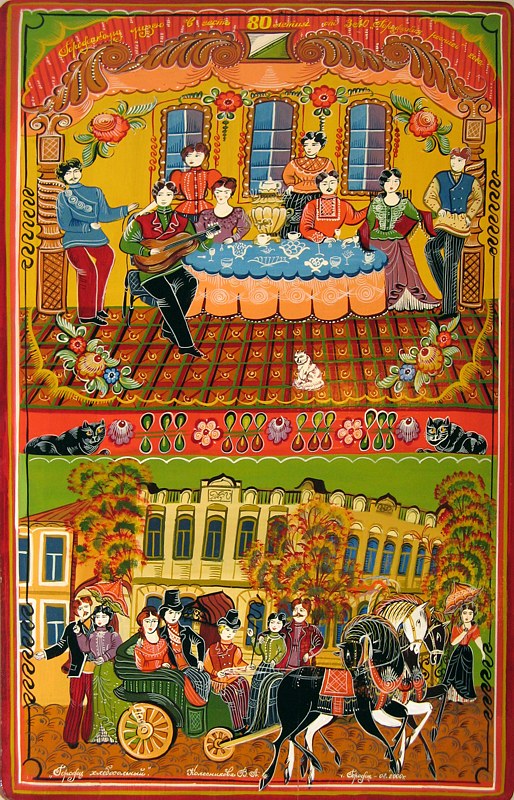 В наши дни традиции старых мастеров стремятся возродить и обогатить народные умельцы, работающие на фабрике художественных изделий "Городецкая роспись" в 
г. Городце.
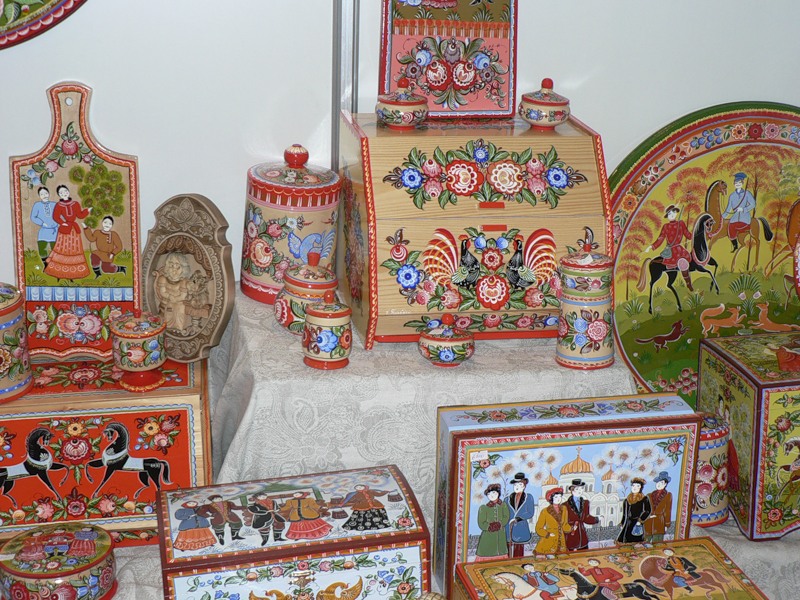 Элементы росписи
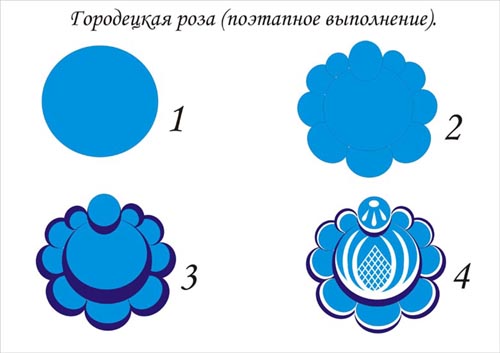 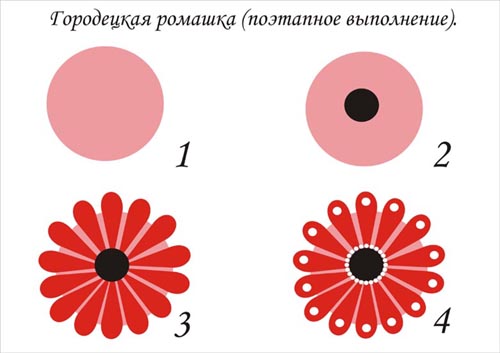 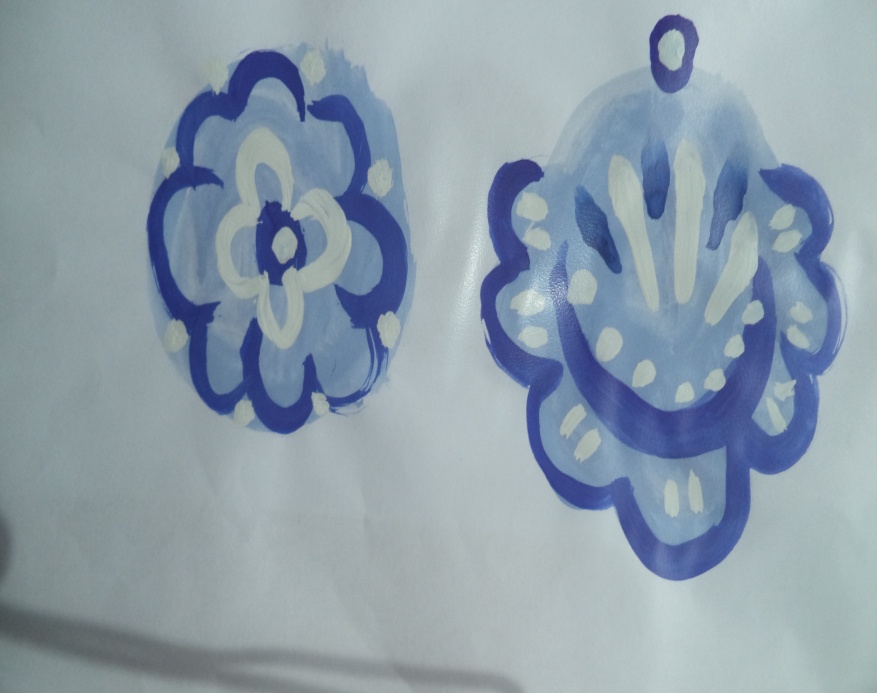 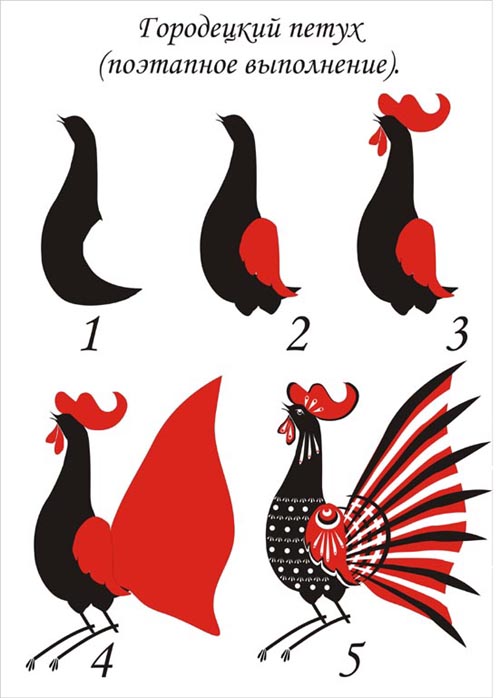 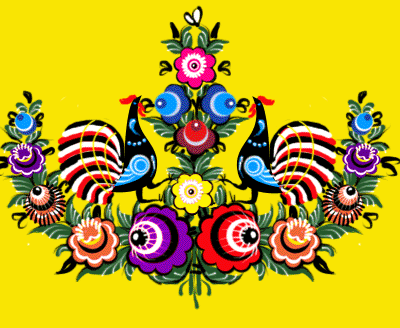 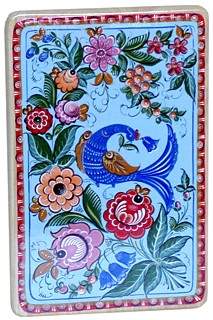 Цвета
Любимые фоны — ярко-зеленый или напряженный красный, глубокий синий, иногда черный, на котором особенно сочно расплескивается многоцветие Городецкого колорита
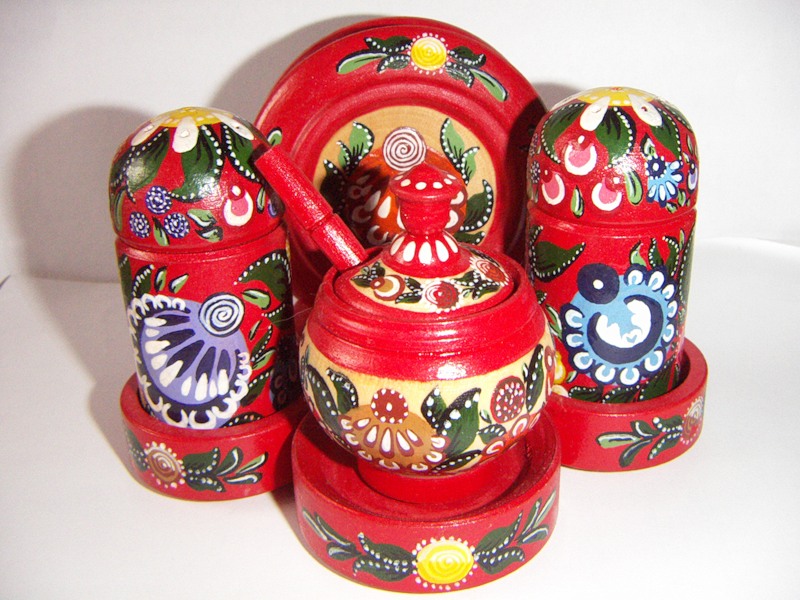 Полюбуйтесь городцом
Давайте поиграем
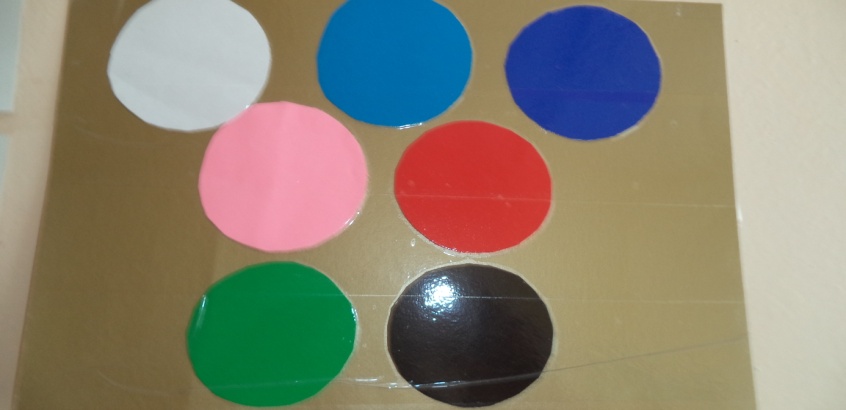 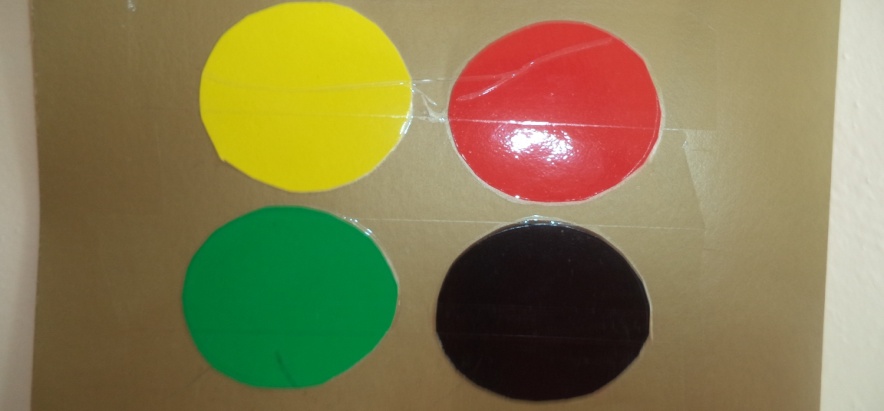 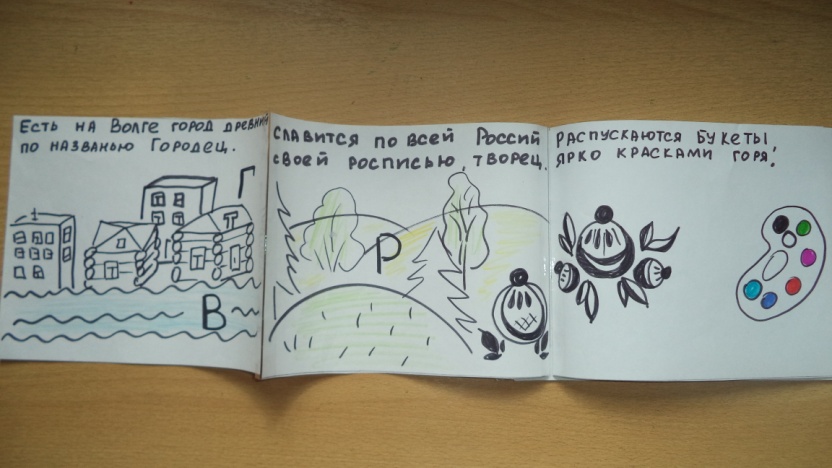 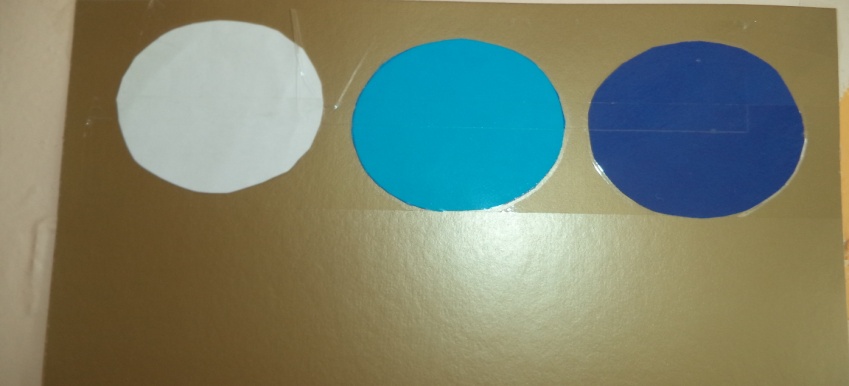 Работы детей
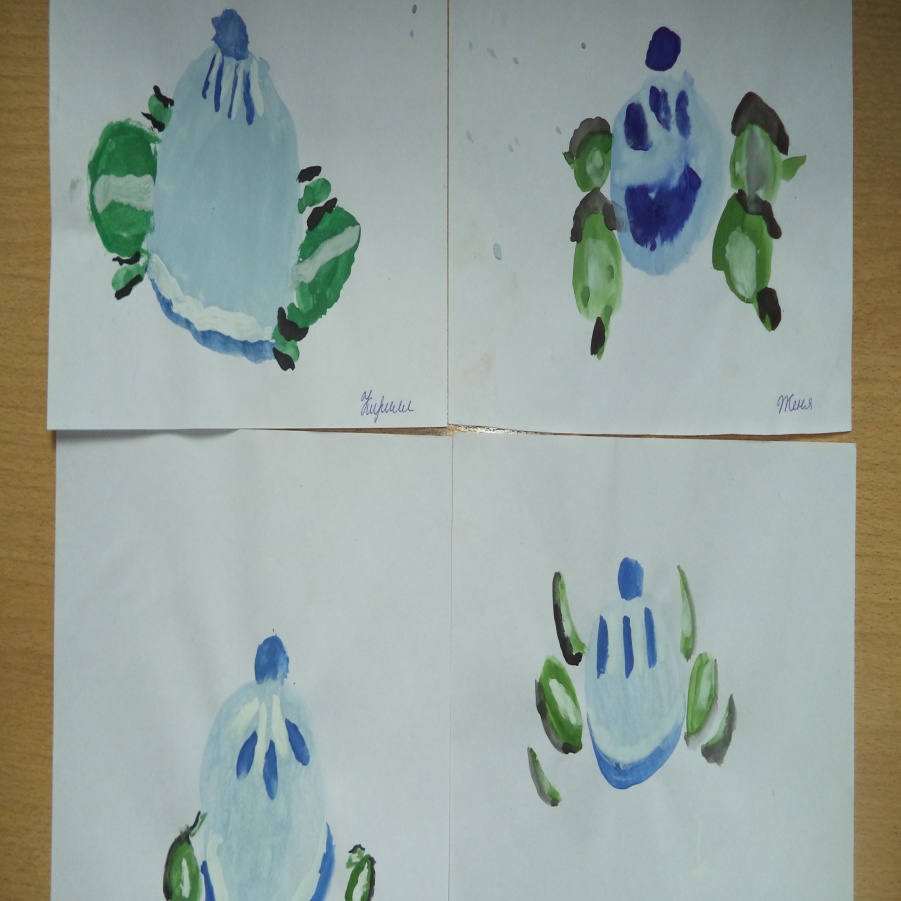 Спасибо, за внимание
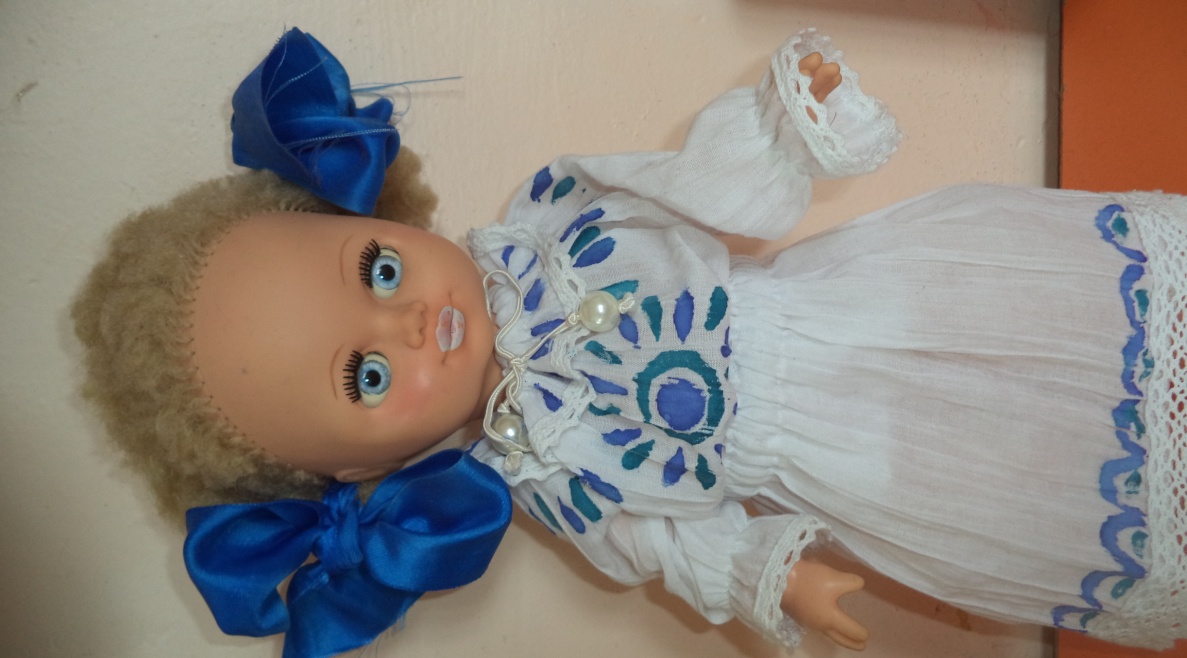 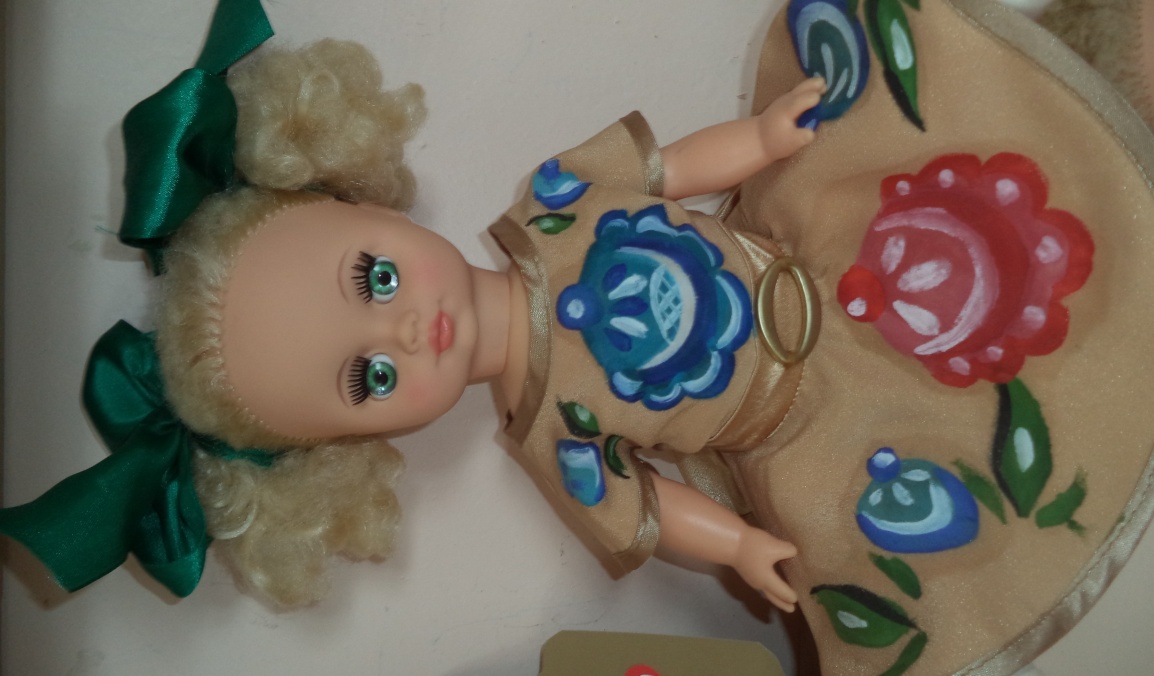